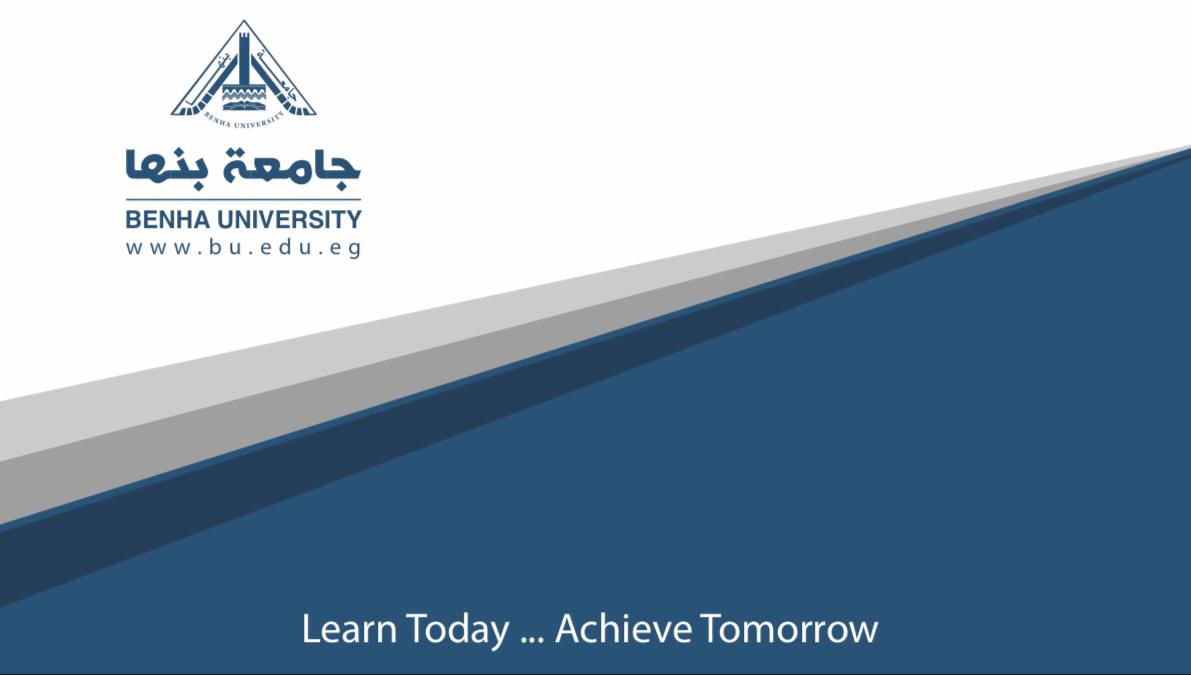 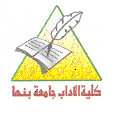 المصدر  
ا.د/ صابر امين دسوقى
د/ اسلام سلامه
كلية الاداب جامعة -بنها
د اسلام سلامه محمد اعداد /
كلية الاداب 
قسم الجغرافيا
الفرقة الثالثة
المحاضرة الثانية
مادة النصوص الجغرافية
Physical geography
Physical geography is the study of the natural features of the earth's surface, especially in its current aspects, including land formations, climate, currents, and distribution of flora and fauna. Also called physiography.
Physical geography
Also studies physical patterns and processes of the Earth. It aims to understand the forces that produce and change rocks, oceans, weather, and global flora and fauna patterns.
Look at the colored words
Physical geography consists of many diverse elements. These include: the study of the earth's interaction with the sun, seasons, the composition of the atmosphere, atmospheric pressure and wind, storms and climatic disturbances, climate zones, microclimates, the hydrologic cycle, soils, rivers and streams, flora and fauna, weathering, erosion, natural hazards, deserts, glaciers and ice sheets, coastal terrain, ecosystems, geologic systems, and so much more.
Look at the colored words
Physical geography is concerned with the study of four main branches
1- The atmosphere2- The hydrosphere
3-The biosphere 4-the lithosphere
1- The atmosphere
The atmosphere  has several layers to study, but the atmosphere as a topic under the lens of physical geography also includes research areas such as the ozone layer, the greenhouse effect, wind, jet streams, and weather.
2- The hydrosphere
The hydrosphere encompasses everything having to do with water, from the water cycle to acid rain, groundwater, runoff, currents, tides, and oceans
3-The biosphere
The biosphere concerns living things on the planet and why they live where they do, with topics from ecosystems and biomes to food webs and the carbon and nitrogen cycles.
4- the lithosphere
the lithosphere includes geological processes, such as the formation of rocks, plate tectonics, earthquakes, volcanoes, soil, glaciers, and erosion.
Questions
Translated into Arabic
The stratosphere begins where the troposphere ends and extends to about 50 km (31 miles) above Earth.Moving up through the stratosphere, the temperature now increases instead of decreases. It doesn't get very hot, though, and the temperature stops increasing right before we get above the freezing point (0°C, 32°F). Although too high for most commercial airplanes, large jets may fly in the stratosphere to avoid the weather systems found in the troposphere.
1- What do you know about the atmosphere .
2- Write down what you know about the biosphere.